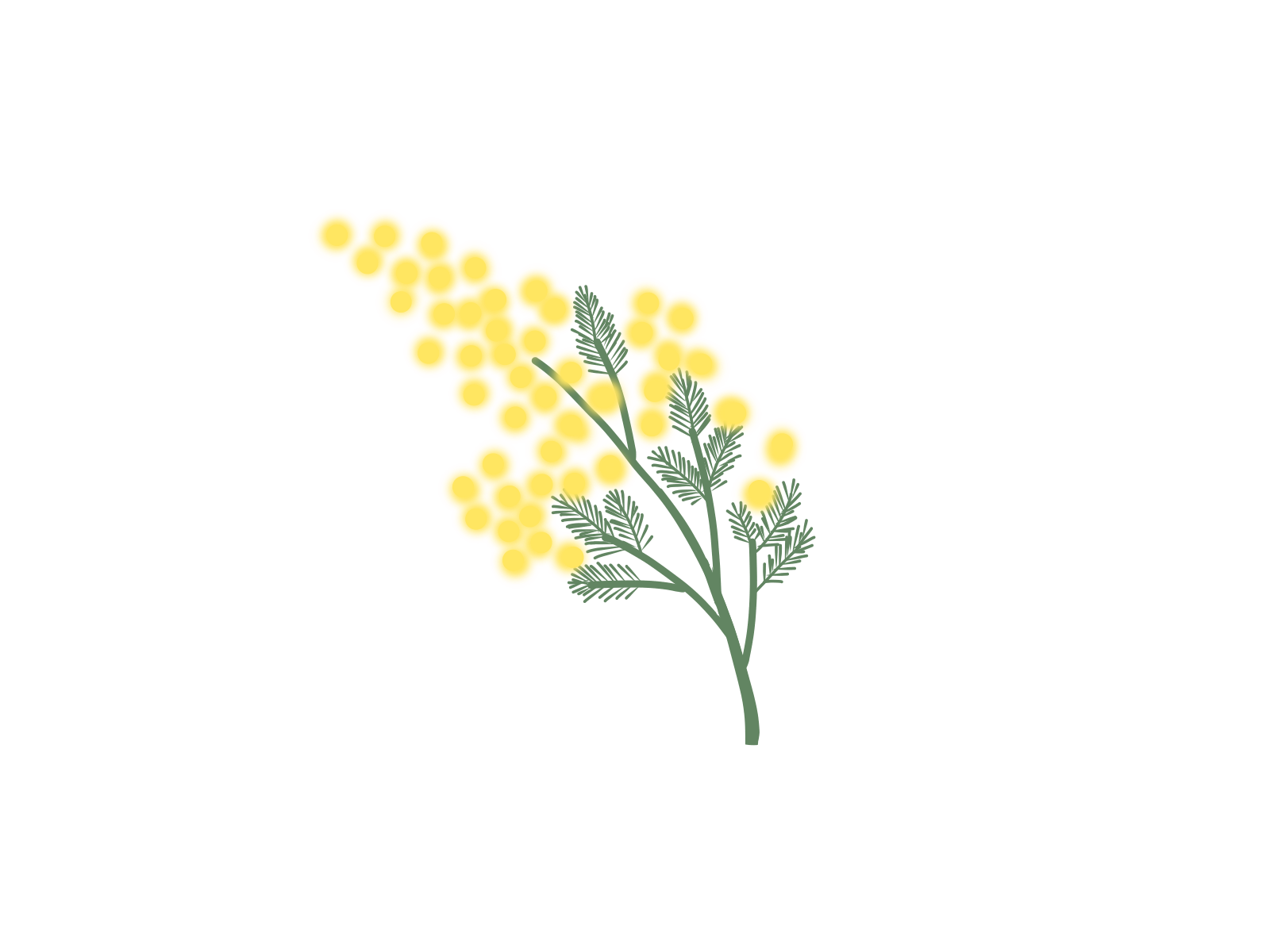 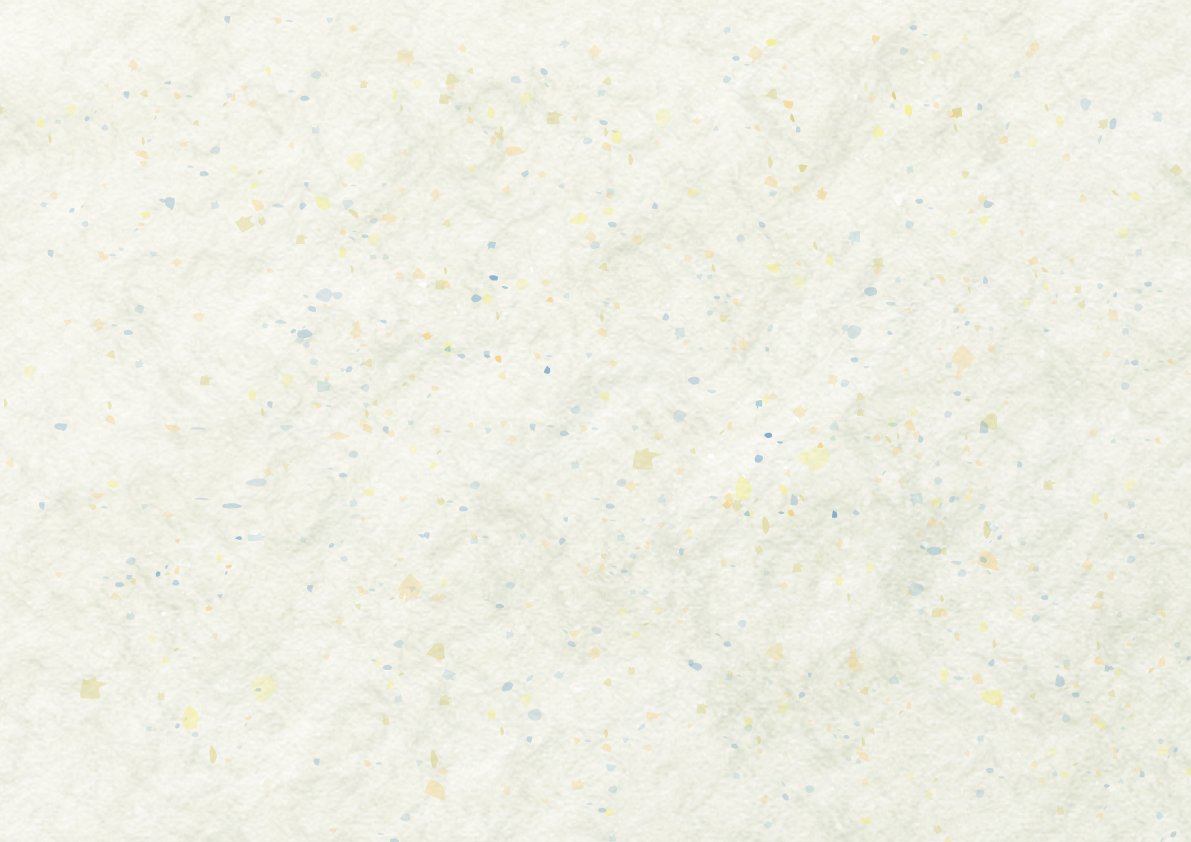 Access Map
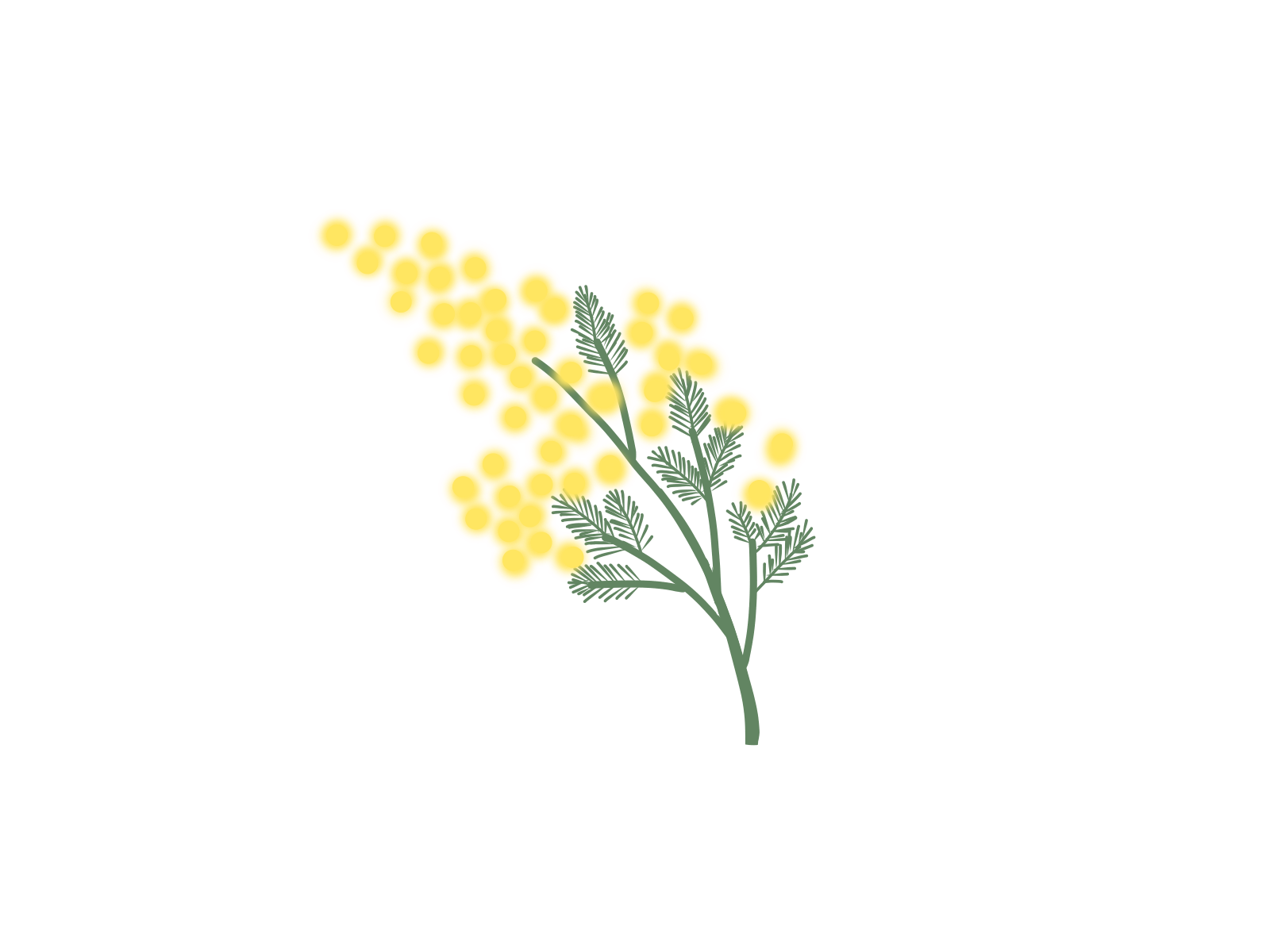 会場への地図作り方はコチラ
QRコード作り方はコチラ
グーグルマップで【会場名】へ
ご案内します
披露宴会場　【○○○○○】
〒 ○○○-○○○　【住所を入れる】
☎ ○○○-○○○-○○○
タクシーでお越しの方へ
● 同封のタクシーチケットをご利用ください　
● ご乗車の際に運転手様へ建物の「西側」の入口とお伝えください
● ○○○駅を出てすぐのタクシー乗り場が便利です
お車でお越しの方へ
● お車を止める際は付近のコインパーキングをご利用ください
　　（満車になりやすい為お早めにお出かけください）
「○○○」駅より徒歩約○○分
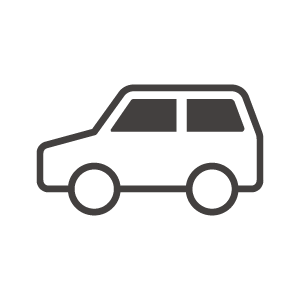 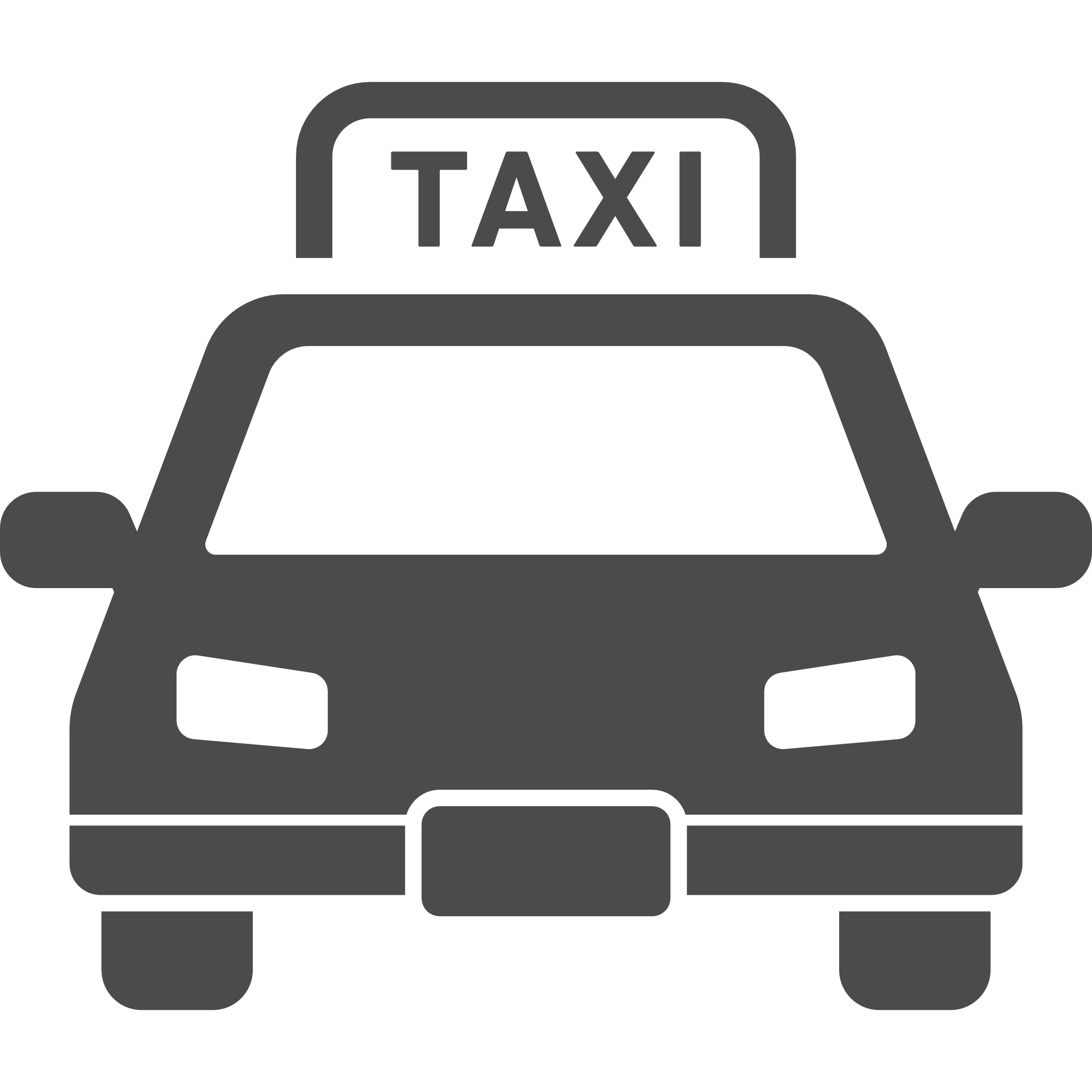 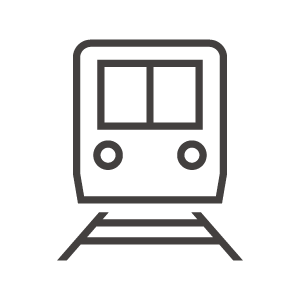 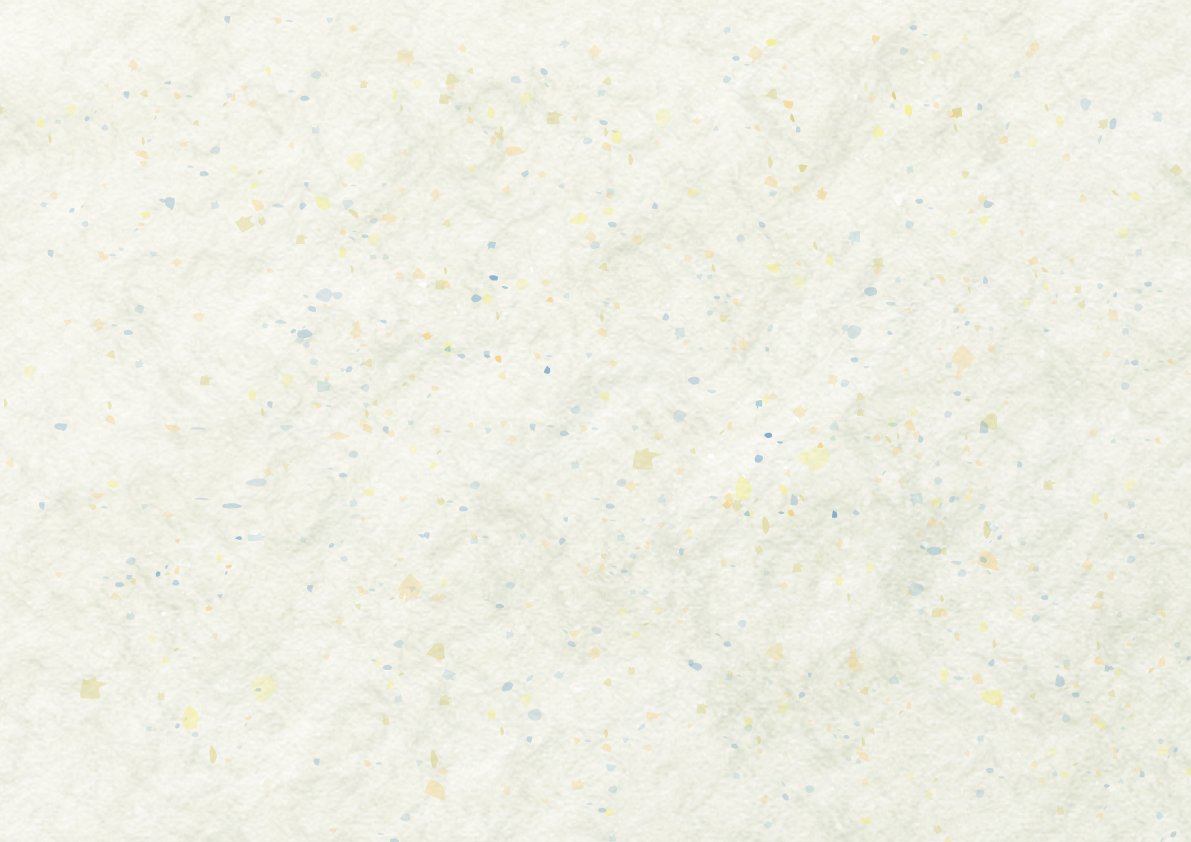 WEDDING TIME LINE
○○○ & ○○○
20○○ ○○　○○
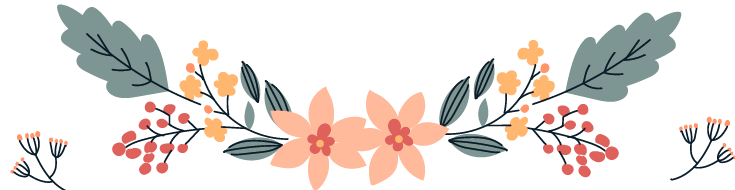 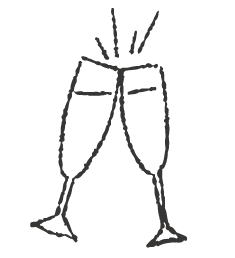 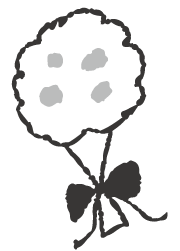 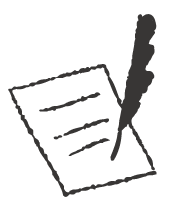 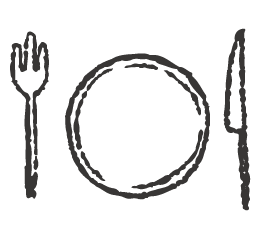 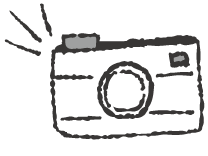 お見送り
○○:○○
披露宴開宴
○○:○○
受付開始
○:○○
写真撮影
○○:○○
ガーデンセレモニー
○○:○○
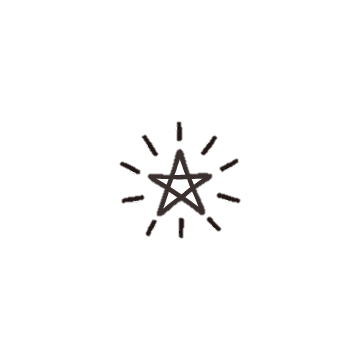 写真撮影を行いますので 誠に恐縮ですが当日○○時○○分までにお越し頂きますよう
お願い申し上げます
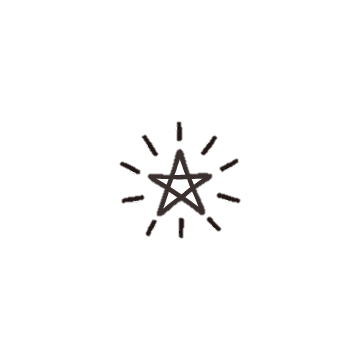 裏面の会場ご案内図をご確認いただき　お気をつけてお越しください
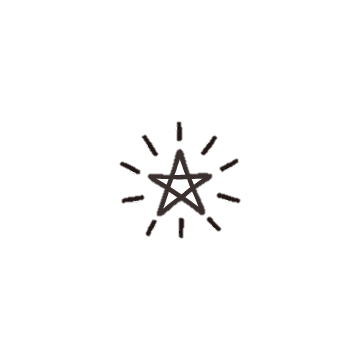 当日はみなさまにお会いできることを楽しみにしております
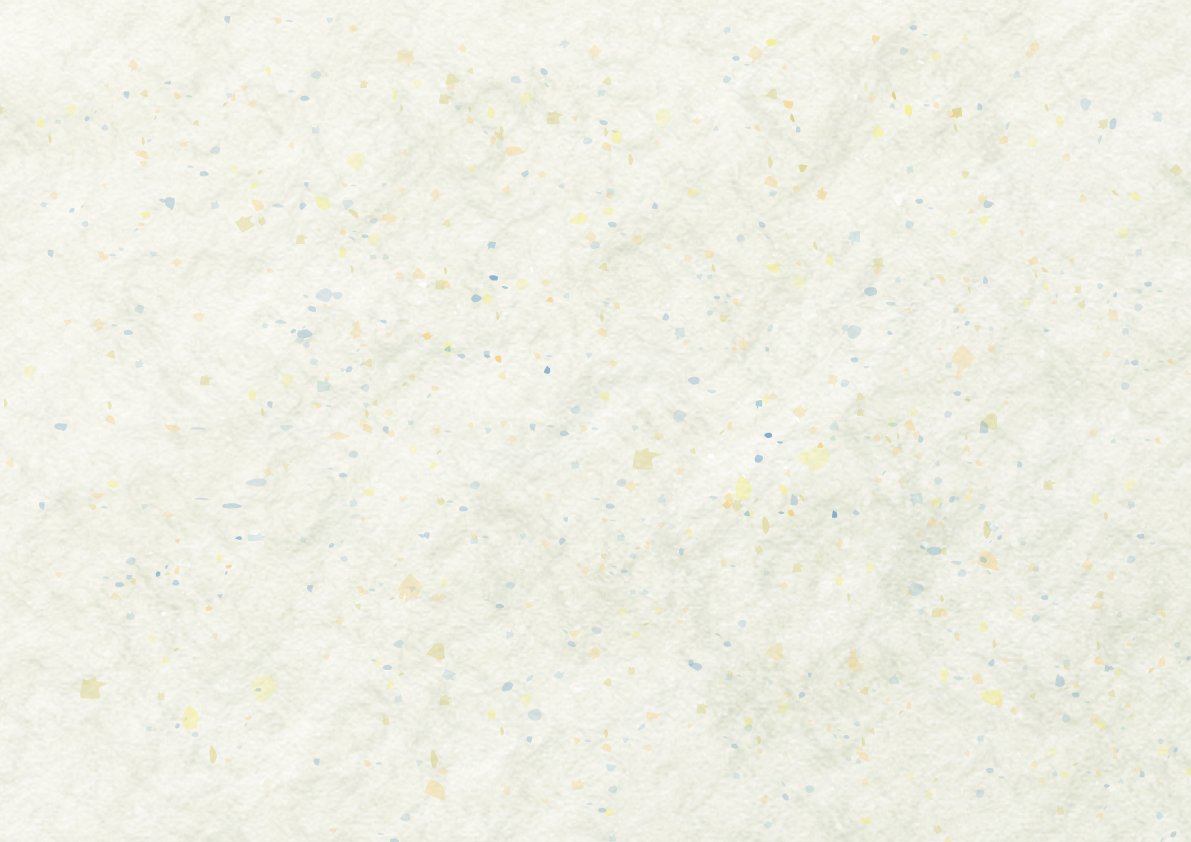 WEDDING TIME LINE
○○○ & ○○○
20○○ ○○ ○○
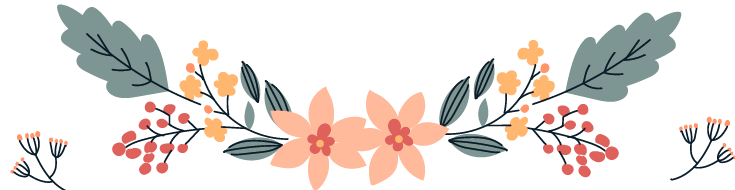 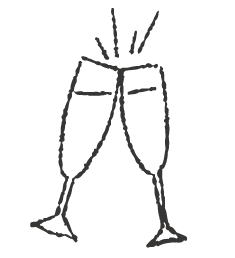 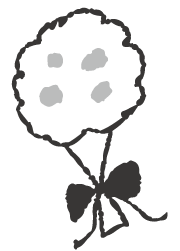 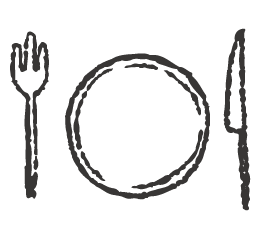 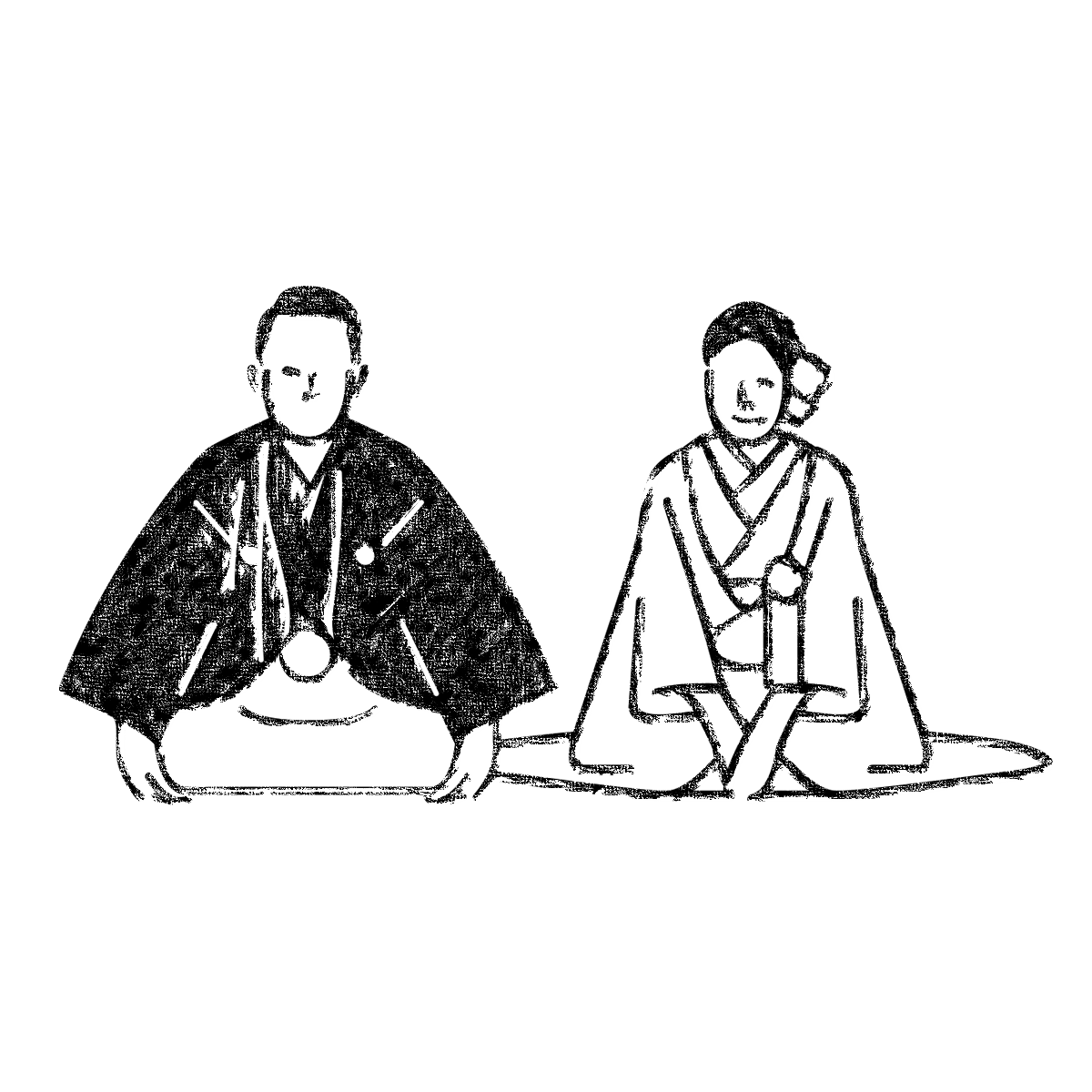 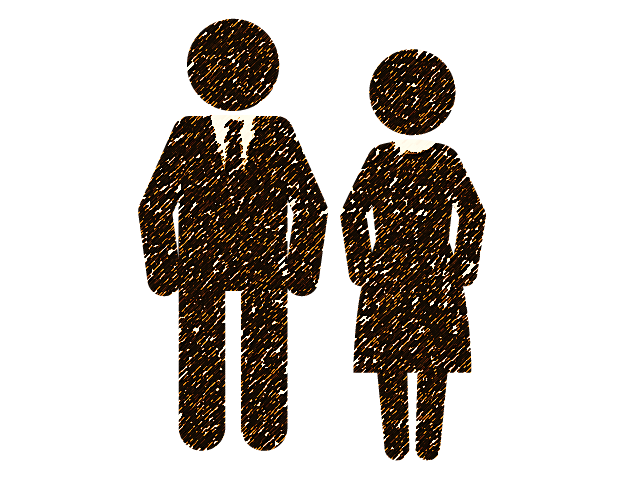 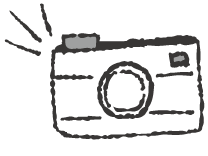 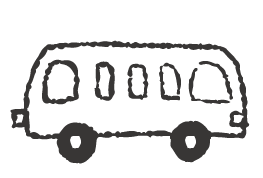 写真撮影
○○:○○
集合
○:○○
挙式
○○:○○
お見送り
○○:○○
披露宴開宴
○○:○○
親族紹介
○:○○
ガーデンセレモニー
○○:○○
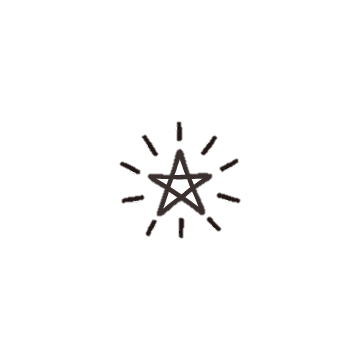 誠に恐縮ですが挙式にもご列席賜りたく当日○時○○分頃にお越し頂きますようお願い申し上げます
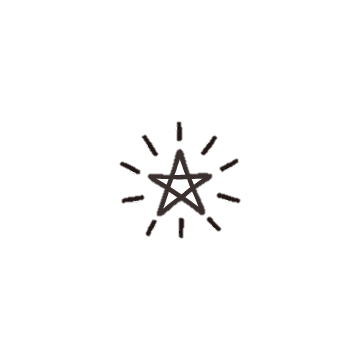 挙式は【会場名】にて執り行います　直接お越しの場合は当日○時○○分までにお越しいただきますようお願い申しあげます
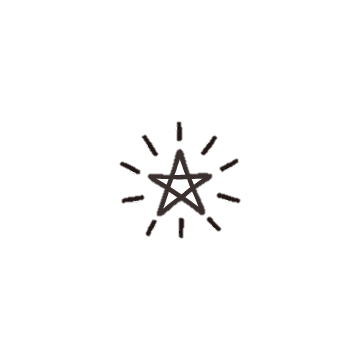 裏面の会場ご案内図をご確認いただき お気をつけてお越しください
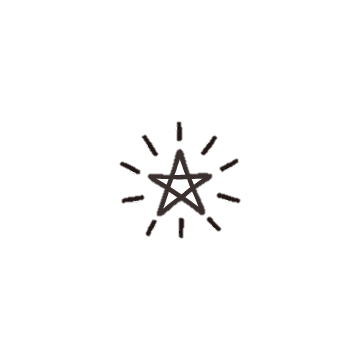 当日はみなさまにお会いできることを楽しみにしております
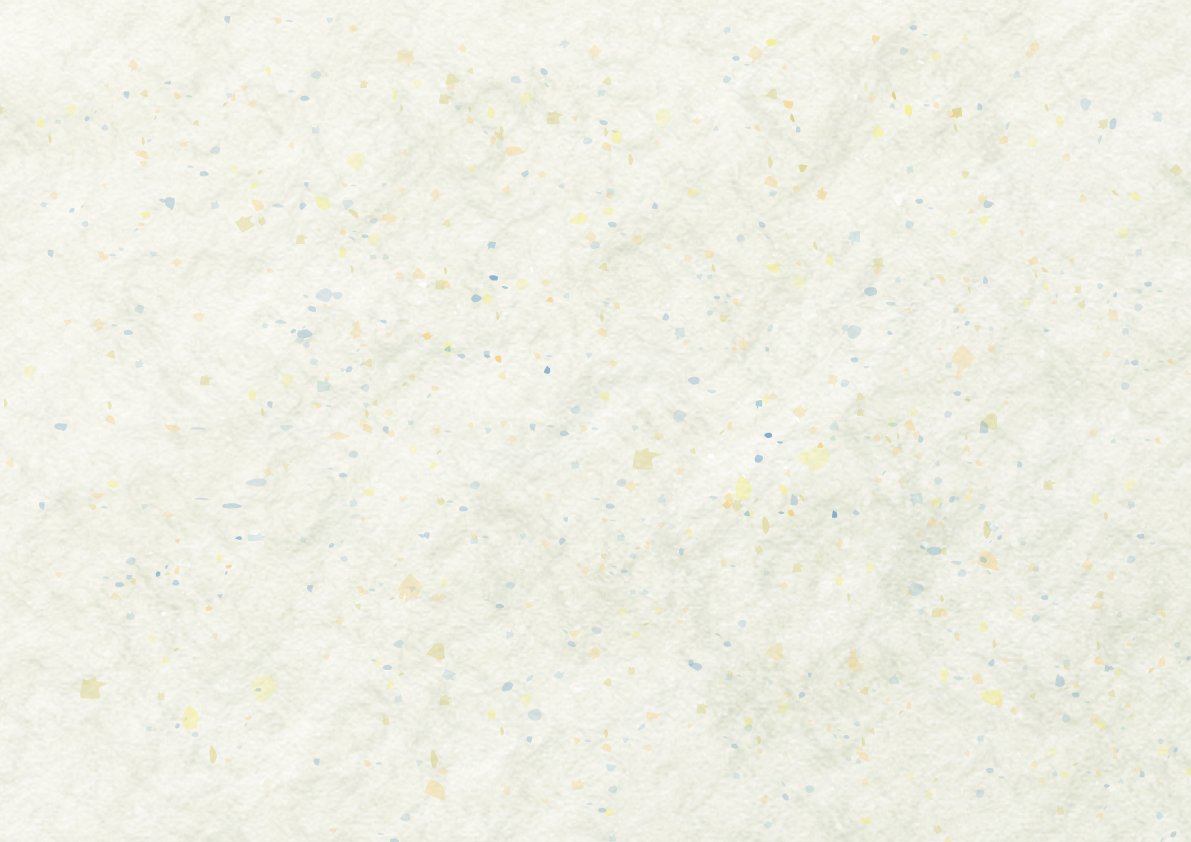 WEDDING TIME LINE
○○○ & ○○○
20○○ ○○ ○○
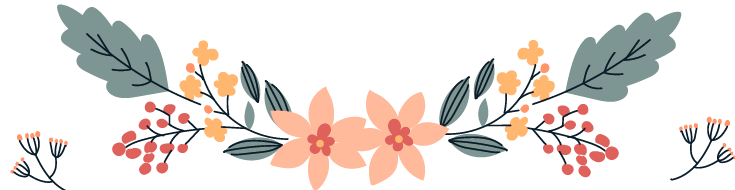 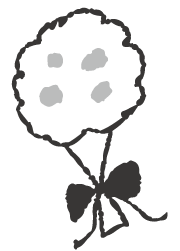 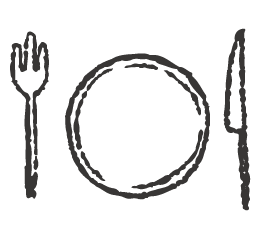 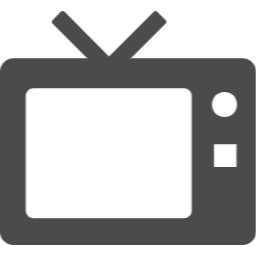 入室開始
○○:○○
披露宴開宴
○○:○○
披露宴終了
○○:○○
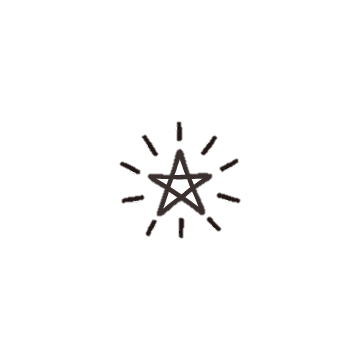 ZOOMのリンクより当日は○○：○○までに入室してください。
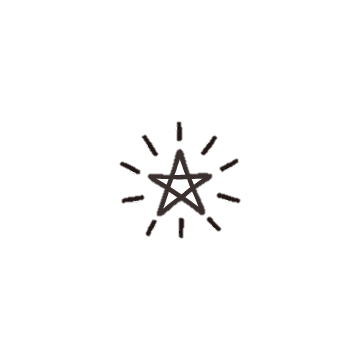 スマホ・タブレット・パソコンどの端末からでも入室可能です。
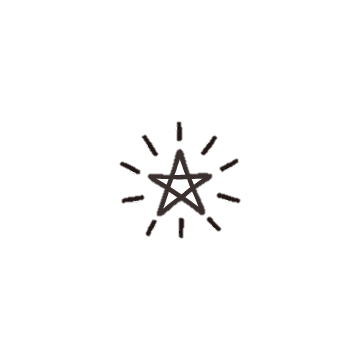 ZOOMのやり方がわからない場合は、新郎新婦へご一報ください。